CORYNOBACTERIUM
KIMAIGA H.O 
MBChB (University of Nairobi)
CORYNEBACTERIA
Morphology 
Are gram positive bacilli 
Have some swellings/ club shaped at the end
Polymorphic show variation in shape and size. Some are so short, others large
Stain irregularly due to the nature of their cell wall
They do not form spores
Do not have capsules 
Are non motile
Facultative anaerobes
Several species
Corynebacteria diphtheria
This is the main pathogenic species in human. 
Collectively known as diptheroids or coryneform
Typical corynebacteria morphologically (see traits above) 
It easily gets decolorized during gram staining and can be confused to be gram negative
They contain metachromatic granules/volutin in their cytoplasm to store metabolites.
The organisms arrange themselves in pairs attached at one end and look like a bean 
Others arrange themselves in a parallel arrangement known as palisade arrangement. They tend to look like Chinese alphabets but this is seen in the critical stage.
Physical properties
Are resistant to drying
Susceptible to heat
Susceptible to disinfectant
Pathogenicity
Causes the disease called diphtheria
Causes disease by invasion and is local not deeply
It attaches itself on the affected area
It attaches itself to virulence factors by producing an exotoxin, the diphtheria toxin
This toxin is responsible for the illness caused; severity depends on the extent of toxic production.
The toxin released is the one that determines the extent of disease
There are three types;
Severe toxin- Severe manifestations
Mild toxin- Mild manifestations
Moderate toxin effect- Intermediate manifestations
However not all members of the species are capable of producing the toxin hence can be grouped into two categories;
Toxigenic 
Non toxigenic- But can acquire new genetic information and synthesis and release the toxin and this is mediated by special bacterial phages and is known as lysogeny
Clinical Manifestation
Wound infections
Organism can be isolated from infected wounds
Infection mainly by contamination and evasion
Toxin production not significant
Diphtheria
Occurs mainly in epidemics/outbreaks
Affects children mainly
The carrier releases the bacteria from the upper respiratory tract and enters the next host and causes invasion of mucous membrane of upper respiratory tract and the body results by an inflammatory process
Inflammation in the upper respiratory tract
Grayish membrane (pseudomembrane)
From the outside one looks like he or she has a swollen neck due to enlraged cervical lymph nodes
Difficulty in breathing when the pseudomembrane is extensive covering the tonsils and tonsilar area up to the nostril
Toxins circulate in the blood stream and can cause myocarditis, can reach the peripheral nerves and can damage the adrenal glands; the organism itself is confined to the upper respiratory tract
Fever
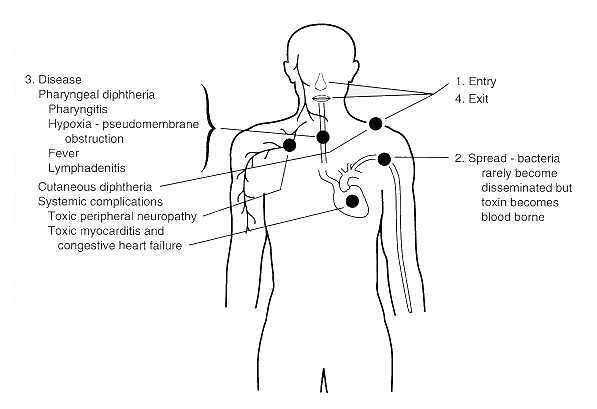 Lab diagnosis
Specimens
From the upper respiratory area using a sterile swab e.g. cotton wool, Consist of exudate from the pseudomembrane
Microscopy
Gram stain and observe for gram 
Pallisade arrangement or Chinese character arrangement
Culture
Blood agar
Are facultative anaerobes 
Grows best at 37oC
Selective media is recommended for primary isolation. The media include; 
Potassium Tellurite: Suppresses growth of other bacteria-black colonies due to reduction of tellurite
Size and color vary according to the strain present
Tinsdale medium also contains potassium tellurite
Loeffler’s serum agar; it is useful during identification after primary isolation. It contains serum and glucose and provides a lot of nutrients and organisms grow rapidly in it
Albert’s stain and Neisser’s stain are used to demonstrate volutin granule
C diphtheriae on Tellurite agar-Black colonies
Albert's Stain
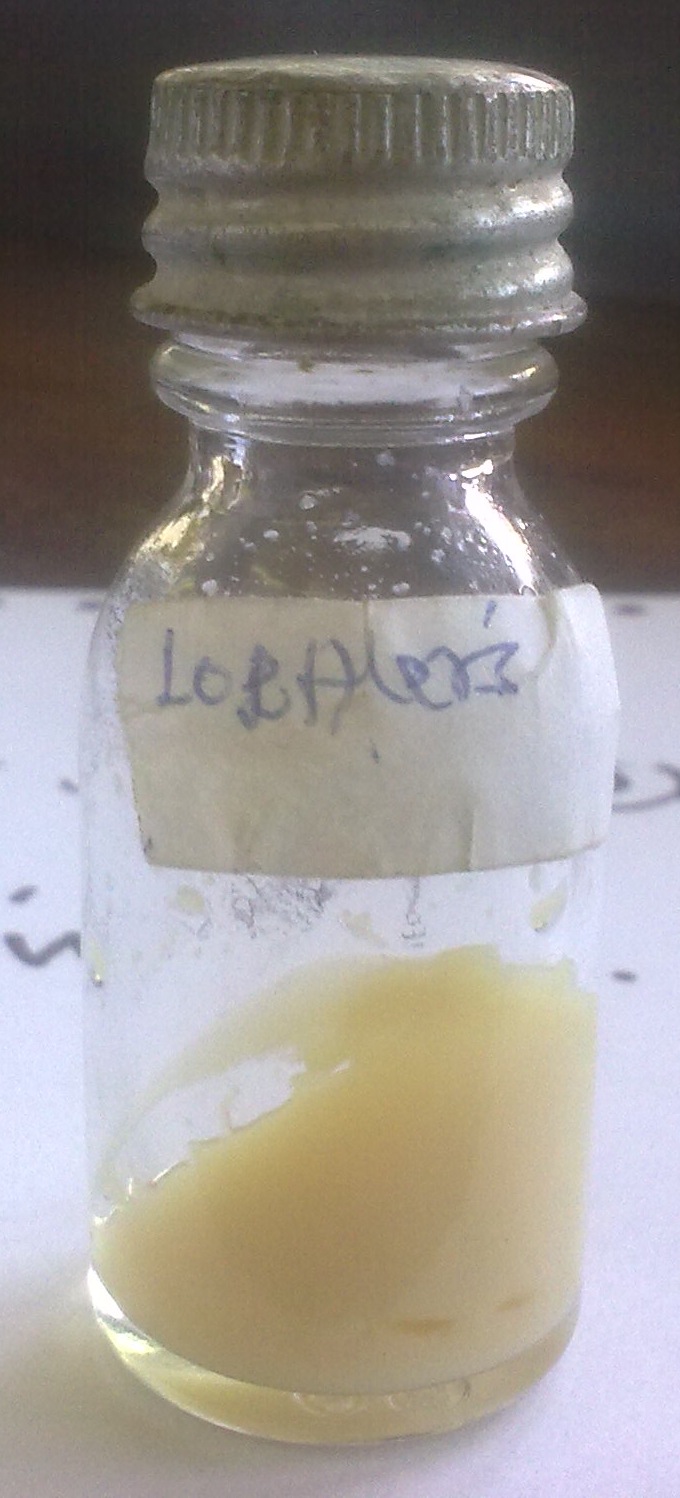 Loeffler’s Medium/ Slope
For culturing C. diphtheriae
Biochemical tests
Carbohydrate oxygenation test to differentiate the toxic strains
Elek immunodiffusion test. Sterile filter paper impregnated with diphtheria antitoxin is imbedded in agar culture medium. Isolates of C diphtheriae are then streaked across the plate at an angle of 90° to the antitoxin strip. Toxigenic C diphtheriae is detected because secreted toxin diffuses from the area of growth and reacts with antitoxin to form lines of precipitin. If positive, a precipitate forms if negative, no precipitate line is formed
Use of laboratory animals like rats; observation of toxicity on the animals can also be utilized to know the toxic strains
Sheep test; performed for epidemiological survey to know the susceptibility of the population to diphtheria.
In Vivo tests e.g. Schick test-Ag injected into one arm and a control on the opposite arm . Rubor indicates non immunity.
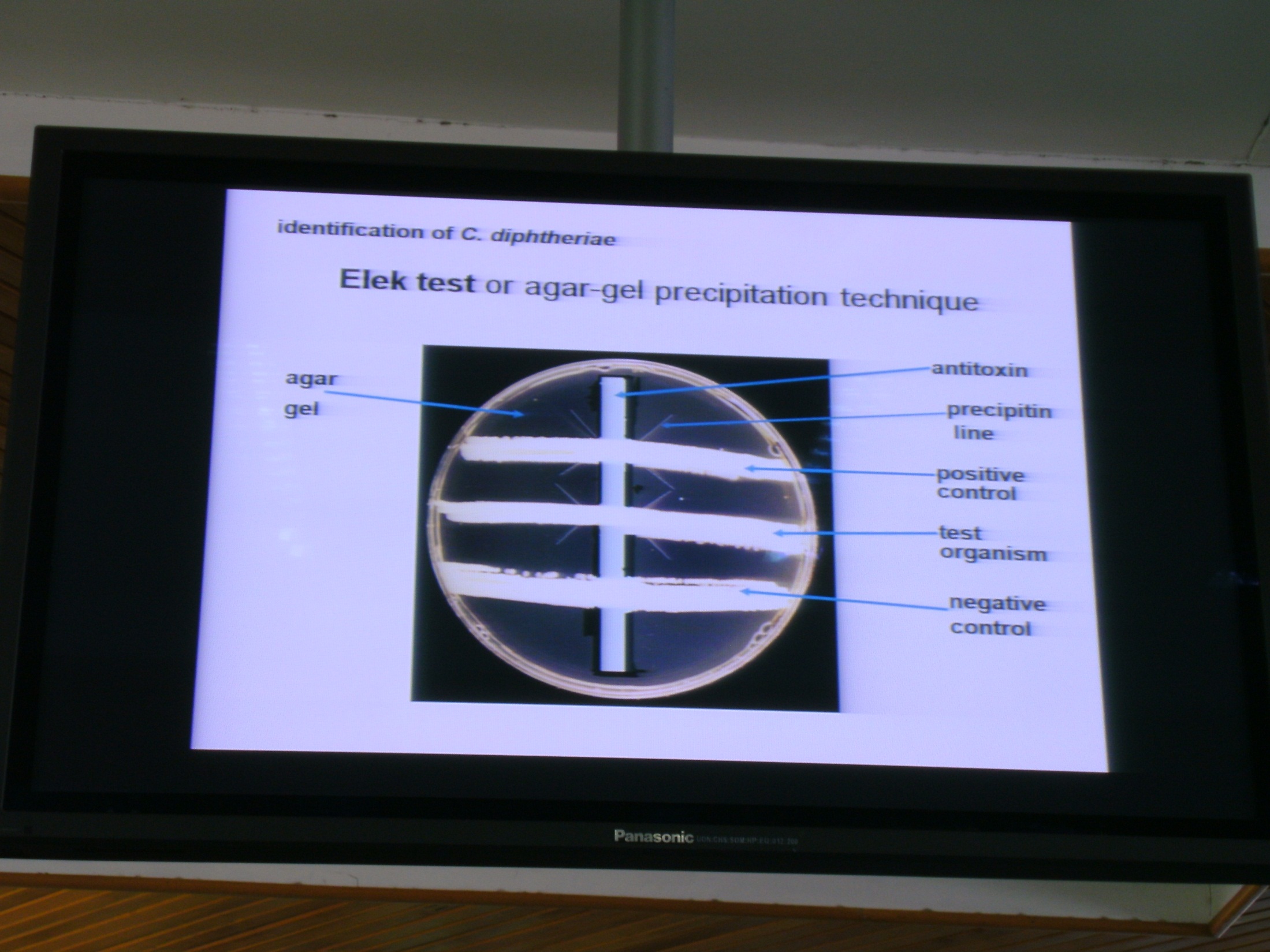 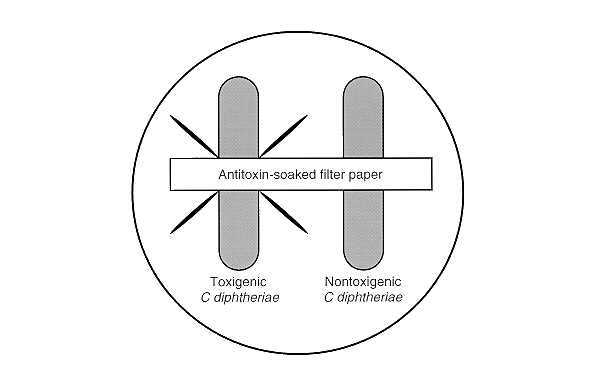 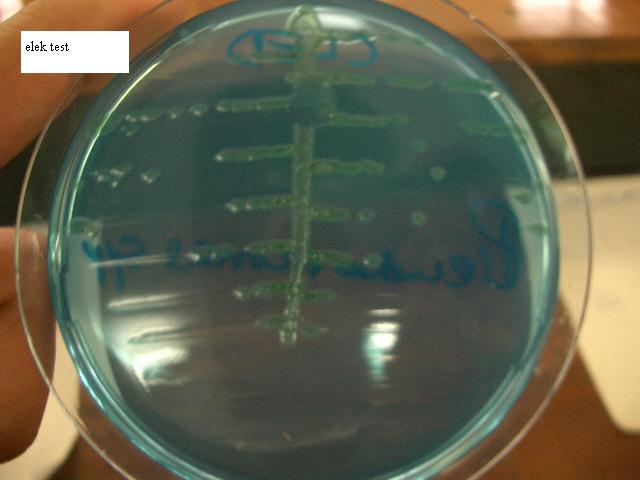 Management
Allowing air to flow during infection
Giving antitoxin as early as possible based on clinical investigations
Antimicrobioloins, it is susceptible to penicillin and erythromycin that eliminate the toxin
Detection and treatment of carriers
Vaccination; DPT is given as part of child immunization
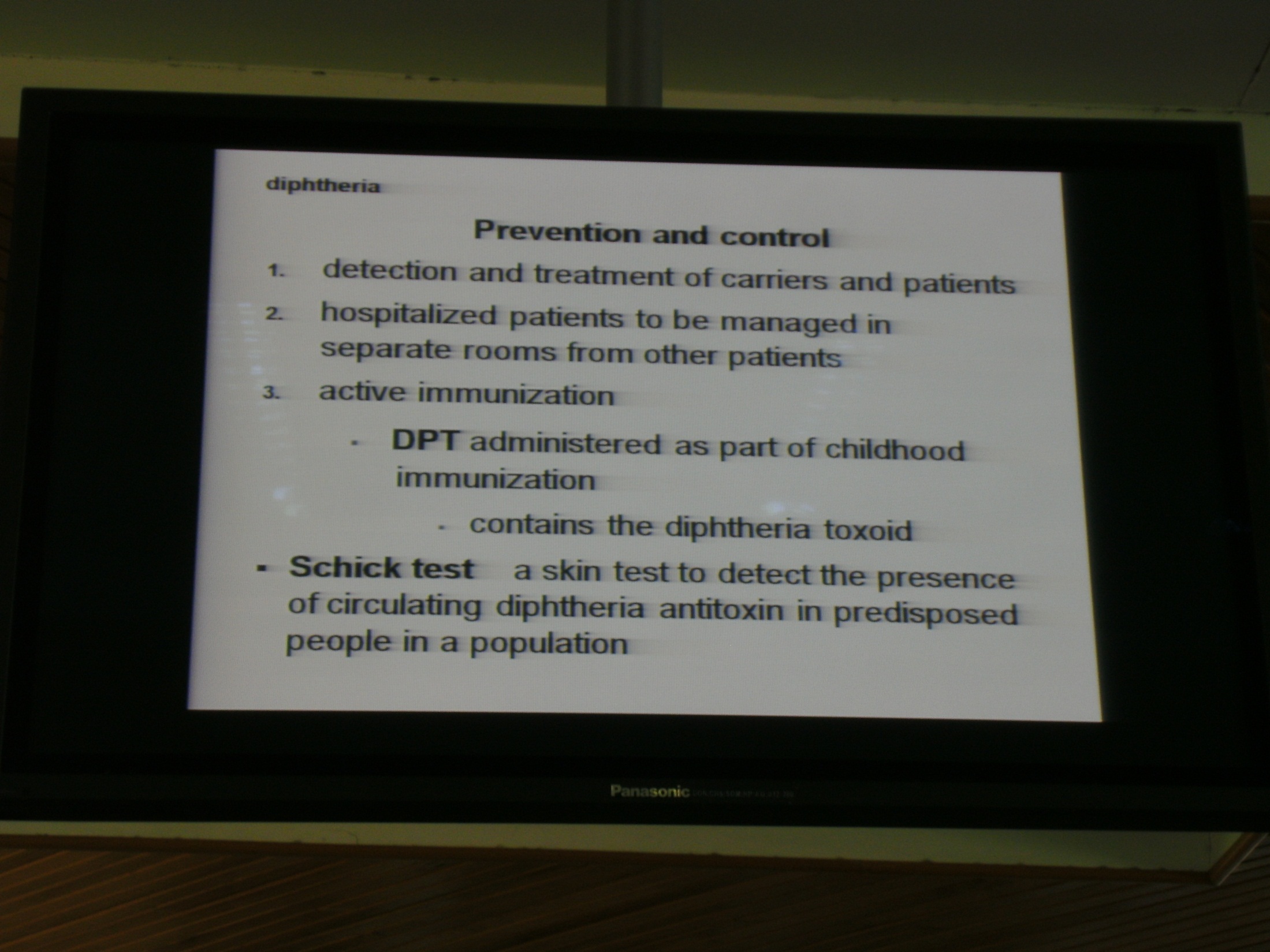 Diphtheroids
Are rarely associated with diseases but rather opportunistic infections
Are microscopically indistinguishable from the C. diptheriae